«Город Пушкин в годы Великой Отечественной войны»
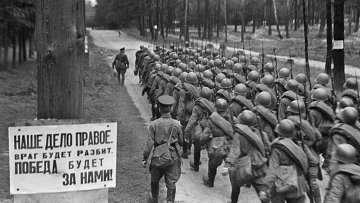 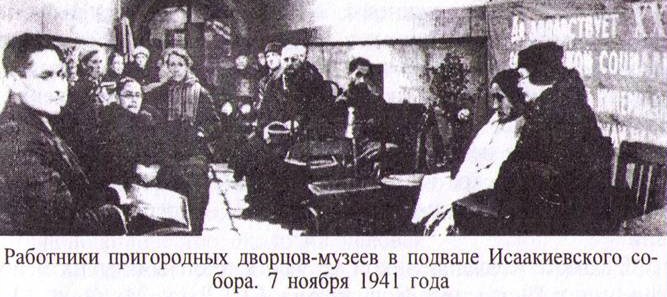 Всего из Пушкинских дворцов вывезли:17599 предметов,В том числе 11387 из Екатерининского дворца,6212 из Александровского
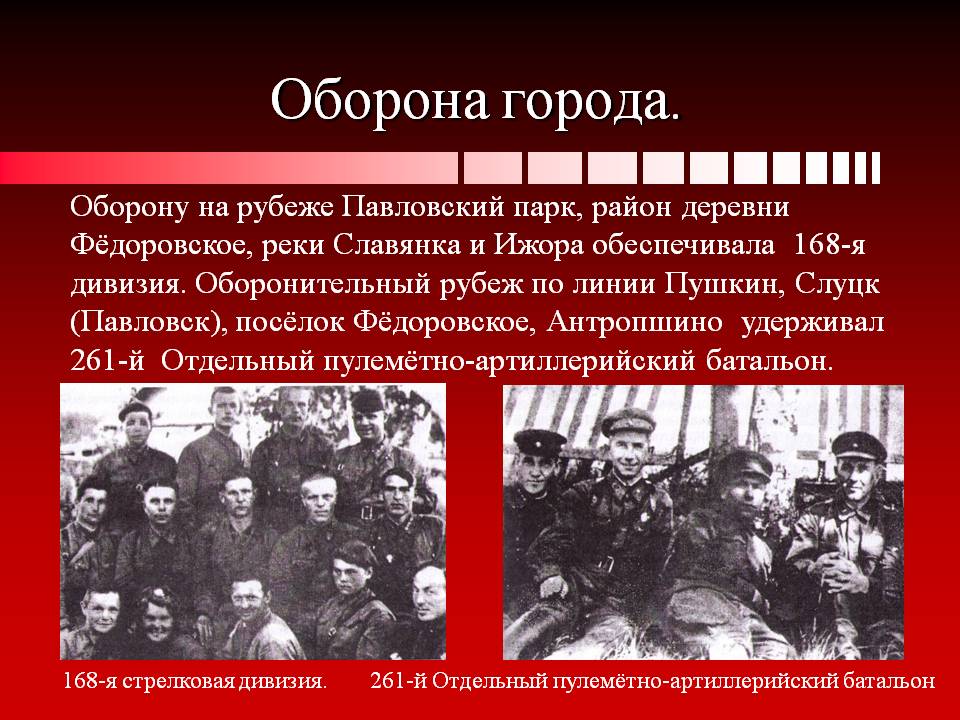 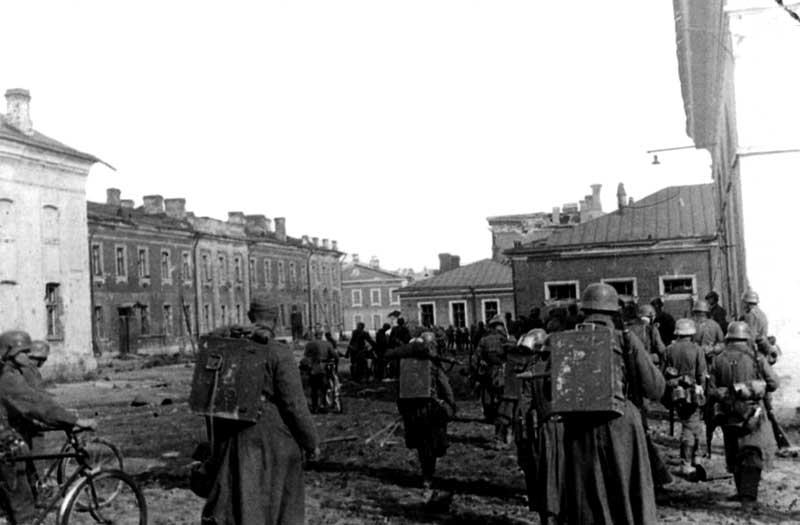 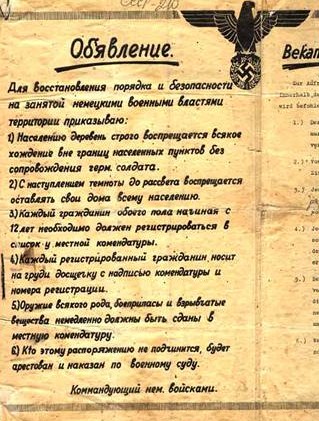 В городе Пушкине немцы:Расстреляли - 6267 человек,Повесили - 1105 человек,Умерло после истязаний - 1214 человек,Угнано в Германию - 17968 человек,Погибло от бомбежек и расстрелов - 268,Умерло от голода - 9514 .
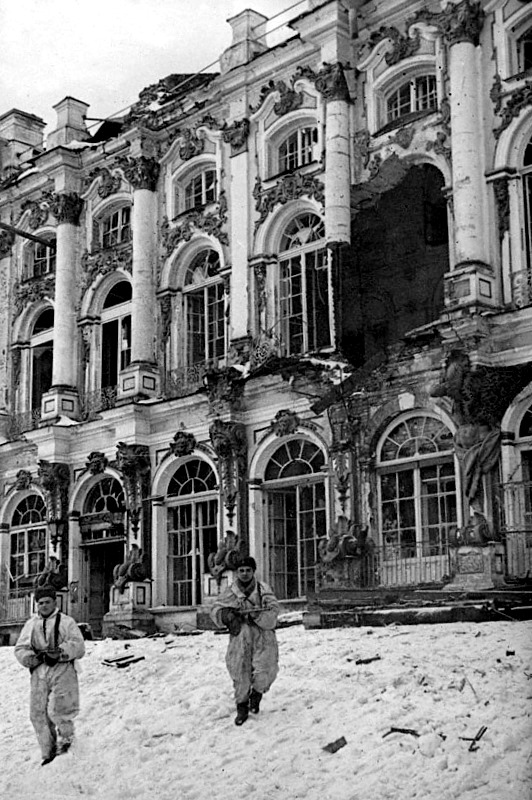